DC Admissions
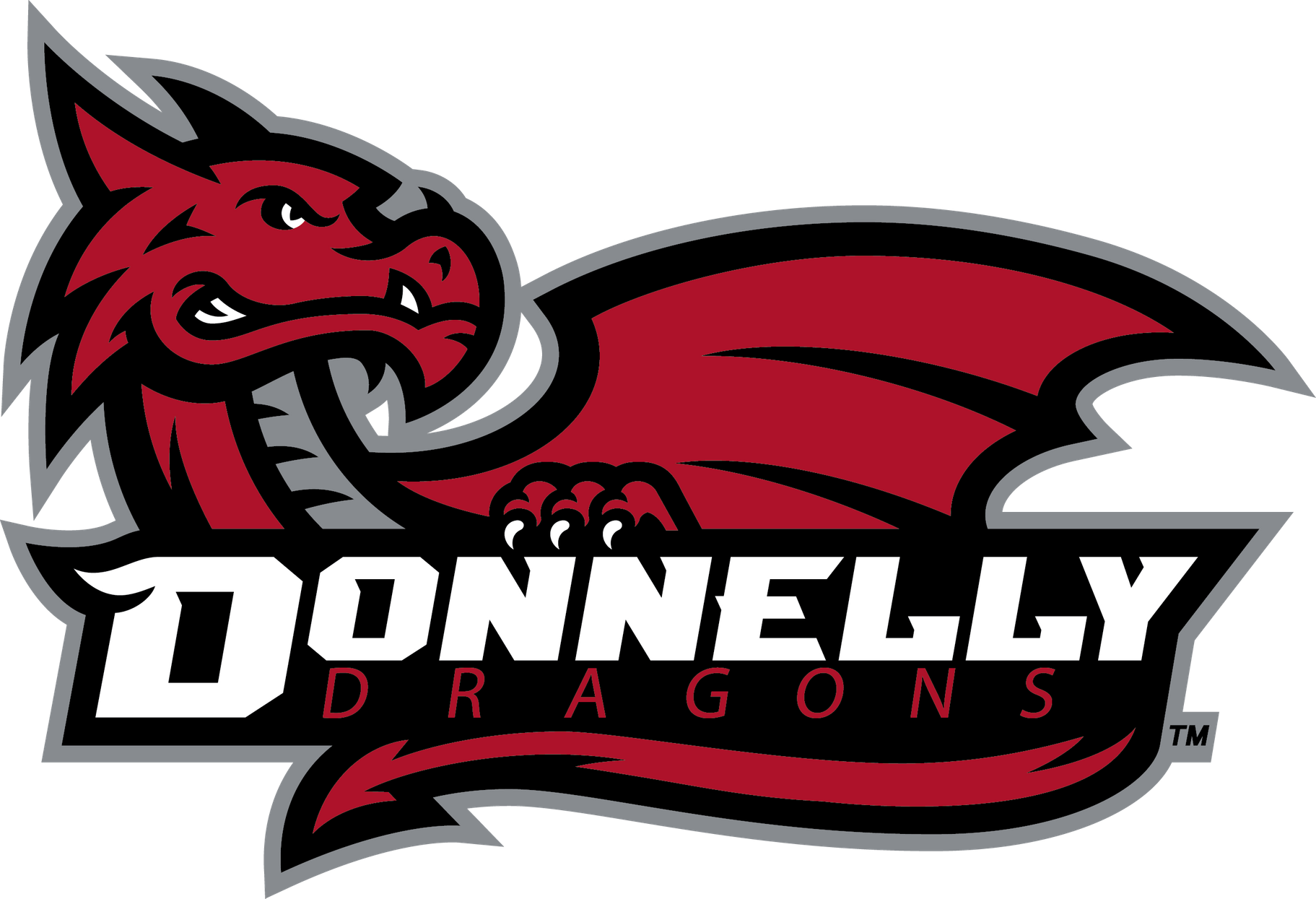 The Director
Katy Siebert
Director of Admissions
THE TEAM
Monica Vega
Senior Admissions Counselor; Bilingual Support and Traditional programs

Kyle Reisenauer
Admissions Counselor; Traditional programs

Erica Baker
Admissions Counselor; Transfer
What We Do
Recruit
Counsel and Advise on Programs and Pathways
Be a representative of Donnelly to the community
Support the mission and goals of DC


College Counselors are well versed in the strengths of the institution and what personalities and students are the right fit for Donnelly.
We are more than recruiters. We are counselors, navigators, and guides to the students who find Donnelly as their home.
New this year
Covid Response
Spanish
Gen Z Impact
Onboarding Event
Virtual Fairs 
Virtual Visits
Virtual High School Counselor Events
Virtual FAFSA Night
Web page
Acceptance Letter
Next Steps Checklist
Parent Letter
Text messaging emphasis
Covideo imbedded into emails
Ignite Your Start
Created to support students in their final steps to becoming enrolled
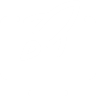 HDF
KC SCHOLARS
BISHOP WARD
Partnerships
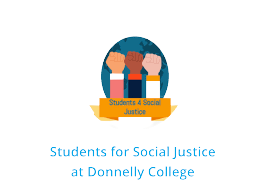 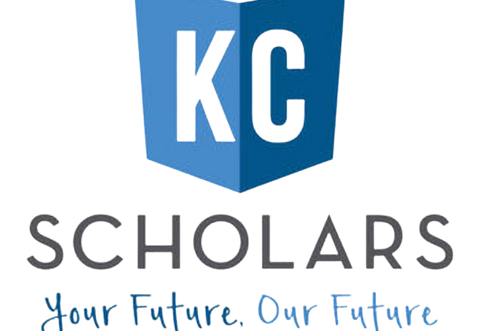 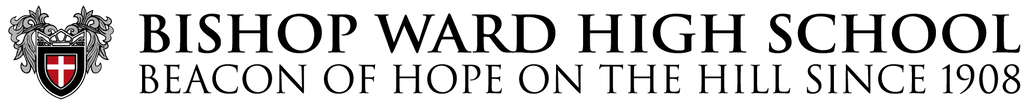 Thank You
We couldn’t do it without you! 

Thank you to all the departments that work with us to bring in new students. Thank you also for all the help Donnelly Faculty & Staff contribute in recruiting new students. Your efforts are appreciated and recognized.

Go Dragons!